Многофункциональная дидактическая игра        «Домашние и дикие животные»
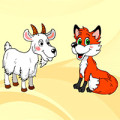 Подготовили воспитатели первой младшей группы
МБДОУ №1 «Красная шапочка»
пгт. Курагино
Силицкая Светлана Викторовна
Степанова Елена Фёдоровна
Цель игры: Формирование у детей первой младшей группы обобщенных представлений о диких и домашних животных.Задачи:1.Образовательная. Закреплять знания детей о диких и домашних животных. Расширять кругозор детей через ознакомление детей с новыми животными.2.Развивающая. Развивать психические процессы детей: внимание, память, мышление. Способствовать развитию связной речи, артикуляционного аппарата при произношении гласных звуков по звукоподражаниям.3.Воспитывающая. Воспитывать любовь и бережное отношение к природе и животным.
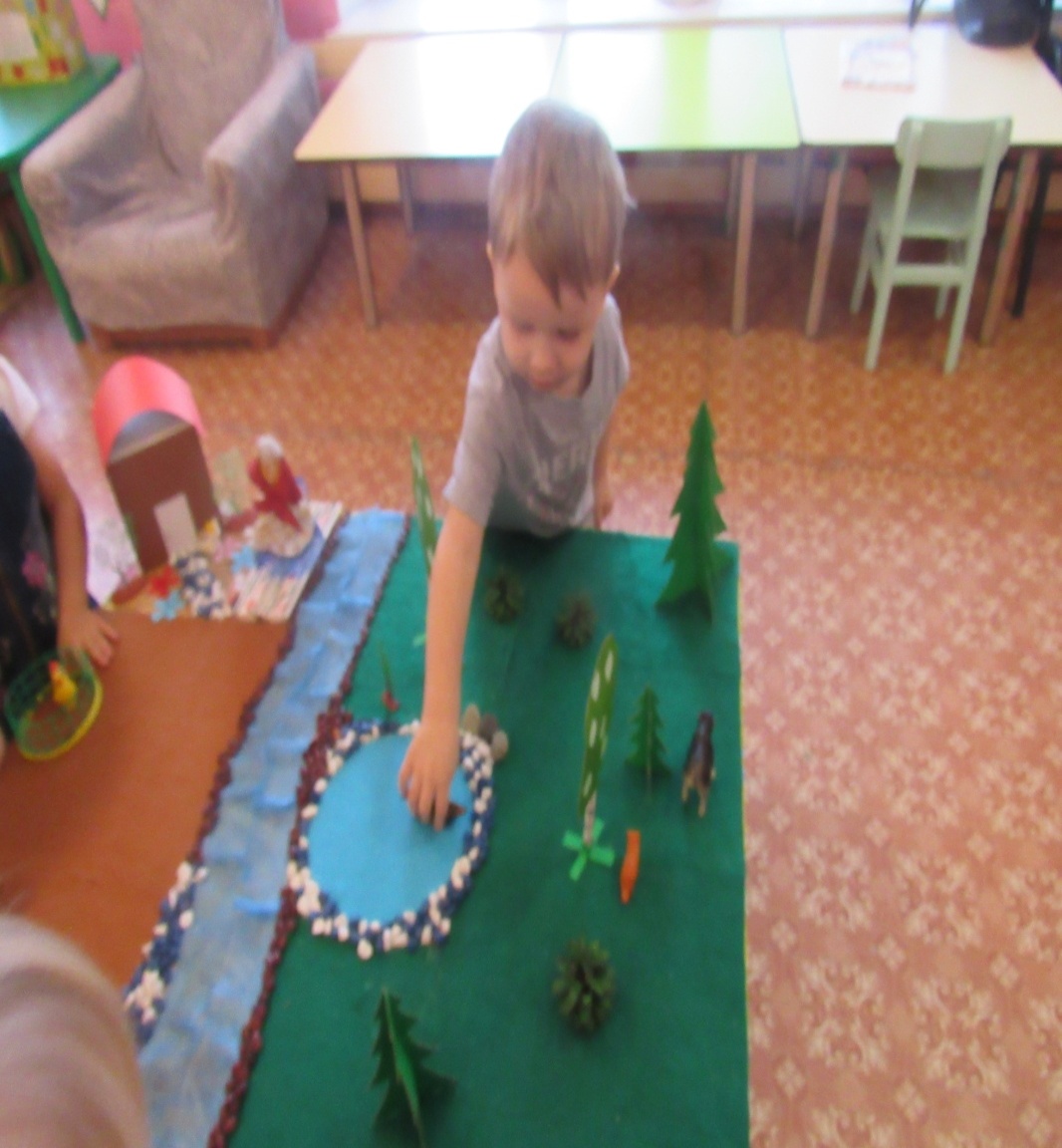 Водоём мне дом родной, 
Воду обожаю,
С удовольсьвием всегда,
Плаваю, ныряю!
Заяц – зверь в лесах не редкий, Только прячется под веткой.
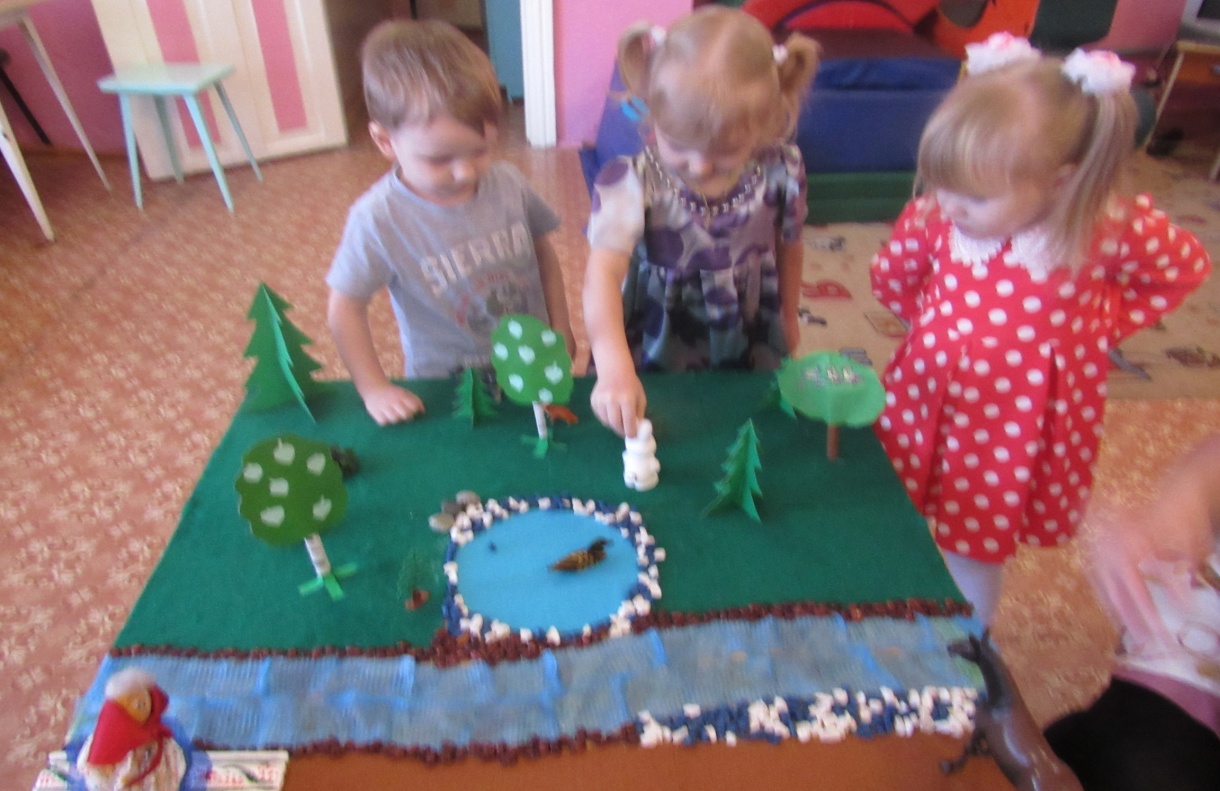 Мы тебя, ушастый, видим.
Выходи к нам, не обидим.
Раньше всех всаёт корова –                            Молочко уже готово.                                             Для ребят и для котят,                                                            Аппетитно все едят.
Звери очень рады нам –                  своим маленьким друзьям.
На опушке на лесной,Развлекается косой.Серенькому зайкеВольготно на лужайке.Ищет мишка сладкий                                  мёд                                   Да малину с веток рвет.Нашла рыжик под                           кустомБелка с рыженьким                          хвостом.Ходит бродит серый                             волкИ зубами щёлк да                             щёлк.
Петушок – красавец во дворе живет,                      Раньше всех встаёт он – весело поет.                                      Будит он хозяйку, будит поросят,                                                    И коня, и кошку, и маленьких телят.
Спасибо за внимание!